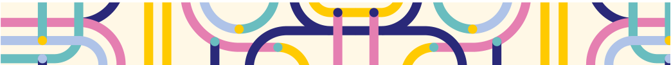 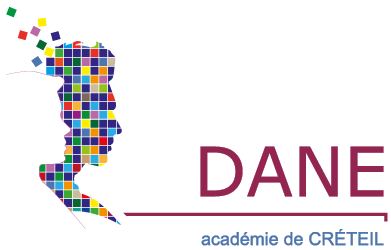 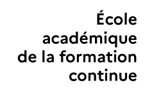 Séminaire Devoirs faits
Académie de Créteil

Mercredi 13 décembre 2023
16h-17h30
Quelles articulations possibles entre devoirs faits et les autres temps de l’élève ?
Adrien David, IA-IPR de lettres
Mission Accompagnement des élèves
2
Pourquoi donner des devoirs ?
Reproduire une habitude, un usage, un héritage ?
Répondre à une demande des familles ?
Gagner du temps en classe ?
Travailler la mémorisation ?
Travailler les automatismes ?
Développer l’autonomie ?
3
Encadrants variables ou absents
Les temps du travail personnel de l’élève
Temps hors de l’école
Encadrants : professeurs
Réflexion sur la nature des devoirs
Explicitation des consignes
Heures de cours ordinaires
Devoirs faits
Encadrants : adultes internes ou externes au collège
Accompagnement personnalisé
Développement de l’autonomie, des stratégies d’apprentissage transférables dans toutes les disciplines
4
Les trois registres d’aide selon Patrick Rayou
Registre cognitif : « savoir pourquoi » et pas uniquement « savoir que » (problématisation nécessaire à l’acquisition de l’autonomie intellectuelle)
Registre culturel : culture légitime de l’école VS culture de l’élève
Registre identitaire-symbolique : comment l’élève investit-il son rôle d’élève, de manière subjective ?
Glasman Dominique & Rayou Patrick (dir.) (2015). Qu’est-ce qui soutient les élèves ? Rapport du Centre Alain-Savary. Lyon : ENS de Lyon, Institut français de l’Éducation.
5
Quelle articulation entre DF et le cours ordinaire?
Quelles modalités de passation des consignes ?
Quelle explicitation de la finalité des tâches à réaliser ?
Quelle articulation avec le cours qui vient de se dérouler ?
Quelle reprise au cours suivant ?
Quelle vérification par le professeur ?
6
Quelle articulation entre DF et l’accompagnement personnalisé ?
Comment apprendre à apprendre ?
Comment gagner en autonomie ?
Comment prendre conscience des démarches et des stratégies efficaces ?
Quels outils privilégier ?
7
Quelle articulation entre DF et le temps hors de l’école ?
Comment aider les élèves à identifier des priorités entre ce qui doit de préférence être fait en DF et ce qui peut être fait hors de l’école ?
Quelle place pour les parents ?
8
Quelques ressources
Rémy Thibert, Représentations et enjeux du travail personnel de l’élève, dossier de veille de l’Ifé :
	https://veille-et-analyses.ens-lyon.fr/DA-Veille/111-juin-2016.pdf

Le travail personnel des élèves en dehors de la classe, rapport du CAREP : 	https://carep.ac-creteil.fr/spip.php?article55

Site académique de la Mission Accompagnement des élèves :
	https://accompagnement.ac-creteil.fr/

Pascale Jallerat, L’accompagnement aux devoirs des EANA :
	https://accompagnement.ac-creteil.fr/spip.php?article27
9